UNIVERSAL COLLEGE OF ENGINEERING & TECHNOLOGY


NAME  : BHOJWANI JAYESH - 130460119012
	   PREM KATAR               130460119041
                 JIGNESH DAVE        -  130460119022
                               
1st  semester  MECHANICAL  ENGINEERING
ECE(Elements of Civil Engineering) - 2110004
TOPIC:-    WATER RESOURCES
Global Overview
While 67% of Earth’s surface is covered by water, only less than 2.7% of global water is freshwater. Most of the freshwater (2.05%) are locked in ice caps and glaciers. Only less than 0.7% is available for human use
Over two thirds of the earth's surface is covered with water, 97.2% of which is contained in the five oceans. The Antarctic ice sheet, containing 90% of all fresh water on the planet, is visible at the bottom. Atmospheric water vapour can be seen as clouds, contributing to the earth's albedo.
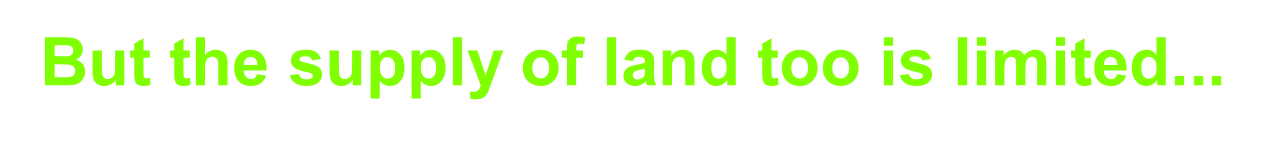 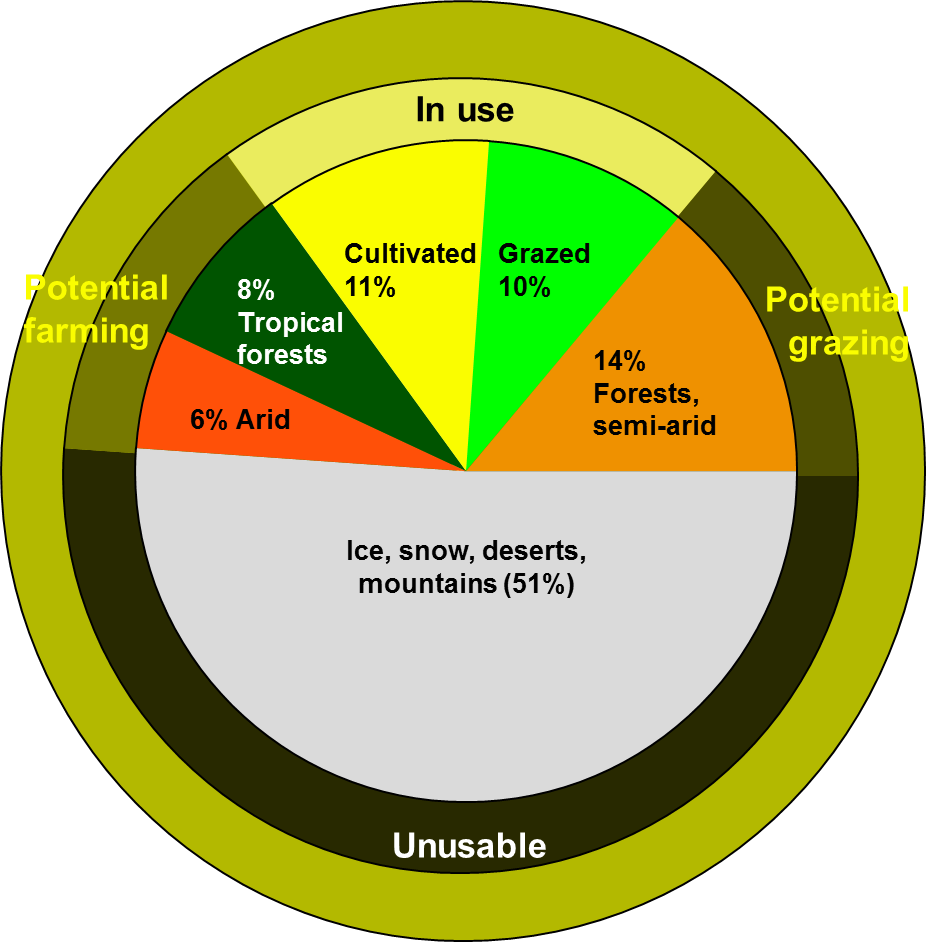 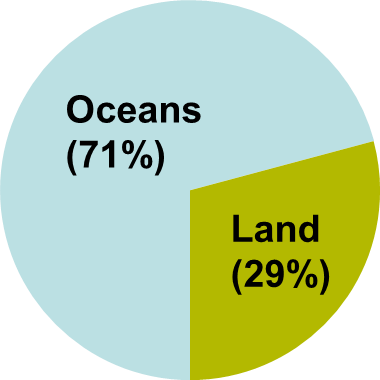 and
barely 
a fifth of it
is available for
farming related activities
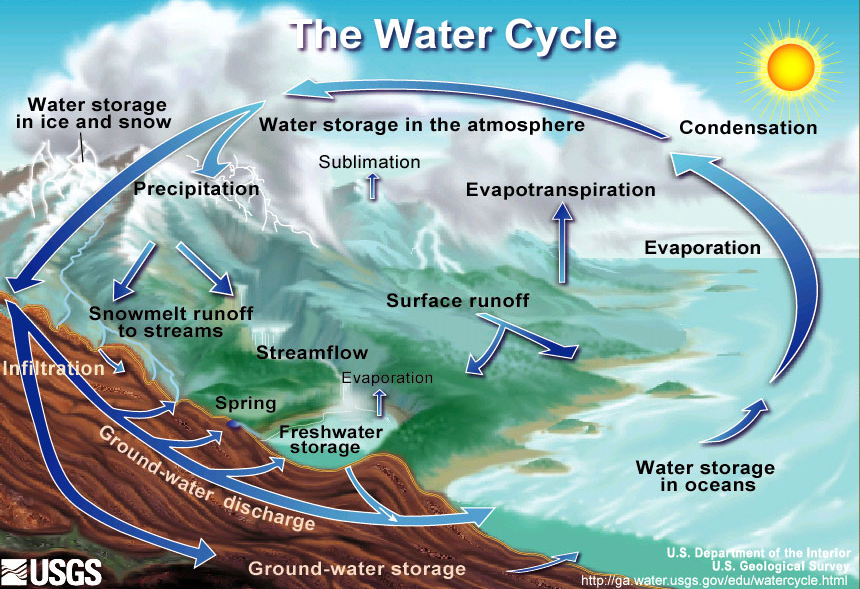 In summary, the water sources of the earth can be
 categorized as follows:
 Atmospheric water – Rainfall, Dew, Snow etc.
 Surface water – Rivers, Sea, Oceans, Streams,
Lakes, Springs etc.
 Groundwater – Aquifers
Water generally occurs in three states, Solid (ice),
Liquid (water) and Gaseous (moisture). When
water is evaporated from rivers, lakes and ponds,
it is converted into gaseous state (vapor) in the
atmosphere to form atmospheric water; this is in
turn released back to the earth as rainfall, dew, or
snow as the case may be depending on the
geographical location, season and time.
DAMS
A dam is a structure which prevents the flow of water and accumulates it in a reservoir
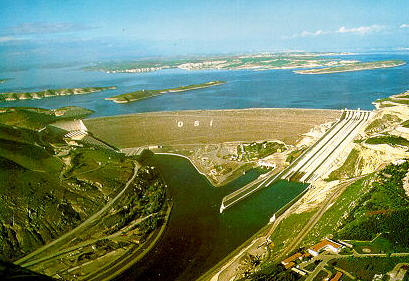 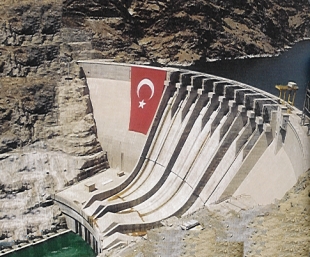 Karakaya Dam/Diyarbakır
Atatürk Dam/Şanlıurfa
[Speaker Notes: DAMSAtatürk Dam/Şanlıurfa]
Surface water
Surface water is water in a river, lake or fresh water wetland. Surface water is naturally replenished by precipitation and naturally lost through discharge to the oceans, evaporation, evapotranspiration and sub-surface seepage.
Although the only natural input to any surface water system is precipitation within its watershed, the total quantity of water in that system at any given time is also dependent on many other factors. These factors include storage capacity in lakes, wetlands and artificial reservoirs, the permeability of thesoil beneath these storage bodies, the runoff characteristics of the land in the watershed, the timing of the precipitation and local evaporation rates. All of these factors also affect the proportions of water loss.
Under river flow
Throughout the course of a river, the total volume of water transported downstream will often be a combination of the visible free water flow together with a substantial contribution flowing through sub-surface rocks and gravels that underlie the river and its floodplain called the hyperemic zone. For many rivers in large valleys, this unseen component of flow may greatly exceed the visible flow. The hyporheic zone often forms a dynamic interface between surface water and true ground-water receiving water from the ground water when aquifers are fully charged and contributing water to ground-water when ground waters are depleted. This is especially significant in karst areas where pot-holes and underground rivers are common
Ground water
Sub-surface water, or groundwater, is fresh water located in the pore space of soil and rocks. It is also water that is flowing within aquifersbelow the water table. Sometimes it is useful to make a distinction between sub-surface water that is closely associated with surface water and deep sub-surface water in an aquifer (sometimes called "fossil water").
Sub-surface water can be thought of in the same terms as surface water: inputs, outputs and storage. The critical difference is that due to its slow rate of turnover, sub-surface water storage is generally much larger compared to inputs than it is for surface water. This difference makes it easy for humans to use sub-surface water unsustainably for a long time without severe consequences. Nevertheless, over the long term the average rate of seepage above a sub-surface water source is the upper bound for average consumption of water from that source.
Frozen water
Several schemes have been proposed to make use of icebergs as a water source, however to date this has only been done for novelty purposes. Glacier runoff is considered to be surface water.
The Himalayas, which are often called "The Roof of the World", contain some of the most extensive and rough high altitude areas on Earth as well as the greatest area of glaciers and permafrost outside of the poles. Ten of Asia’s largest rivers flow from there, and more than a billion people’s livelihoods depend on them.
Uses of water
Common household uses consume a lot of water. It may take between 30 and 40 gallons for one bath. The average toilet uses about 5 gallons of water per flush. It takes 20-40 gallons of water for one shower. Washing machines use an average of 25 gallons per load. The kitchen sink takes roughly 20 gallons per day for preparing food and washing dishes. The bathroom sink, used for washing hands, shaving and brushing teeth, requires about 15 gallons per day.
 Of all the electricity in the world, about 20% is generated by hydropower. 
Water is also essential in industry. It is heated and the steam is used to run machinery. Water is used to cool hot metal such as in the production of steel.
GRAVITY DAMS
Gravity Dams use their triangular shape and the  sheer weight of their rock and concrete structure to hold back the water in the reservoir.
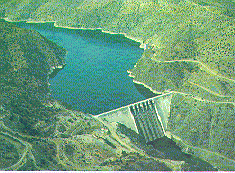 Sarıyar Dam – Sakarya River; 
Height= 90 m 
Reservoir Capacity= 1.9 billion m3
ARCH DAMS
Arch Dams utilize the strength of an arch to displace the load of water behind it onto the rock walls that it is built into.
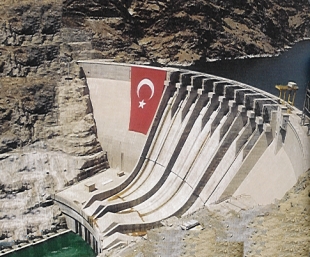 Karakaya Dam – Fırat River; 
Height= 173 m 
Reservoir Capacity= 9,5 billion m3
BUTRESS DAMS
Buttress Dams use multiple reinforced columns to support a dam that has a relatively thin structure.  Because of this, these dams often use half as much concrete as gravity dams
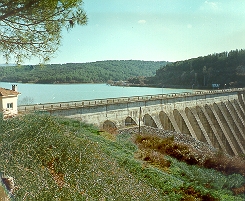 Elmalı II – Göksu River; 
Height= 42.5 m 
Reservoir Capacity= 10 million m3
EMBANKMENT DAMS
They are mostly composed of natural materials such as, clay, sand, gravel etc...
Impervious core is placed in the middle of the embankment body
Generally riprap is used to control erosion
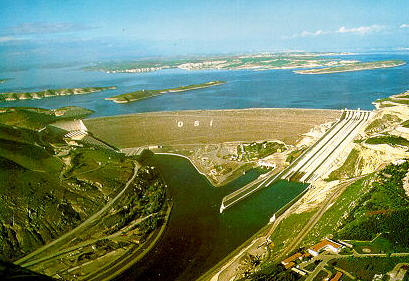 Atatürk Dam – Fırat River;  
Height= 169 m;
Reservoir Capacity= 48,7 billion m3
COMPOSITE DAMS
Composite dams are combinations of one or more dam types.  Most often a large section of a dam will be either an embankment or gravity dam, with the section responsible for power generation being a buttress or arch.
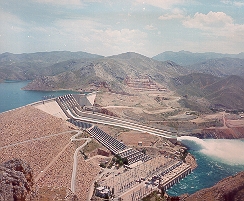 Keban Dam – Fırat River;  
Height= 163 m;
Reservoir Capacity= 31 billion m3
barrage
barrage
A barrage is a type of low-head, diversion dam which consists of a number of large gates that can be opened or closed to control the amount of water passing through the structure, and thus regulate and stabilize river water elevation upstream for use in irrigation and other systems. The gates are set between flanking piers which are responsible for supporting the water load of the pool created. While the term barrage is borrowed from the French word meaning a dam generally, its usage for such a structure in English is chiefly in Pakistan, India, Egypt, Iraq, and other countries in the Middle East.
According to the World Commission on Dams, a key difference between a barrage and a dam is that a dam is built for water storage in a reservoir, which raises the level of water significantly. A barrage is built for diverting water, and raises the water level only a few feet; they are generally built on flat terrain across wide, often meandering rivers. Barrages are larger than headworks.
Check dam
Check dam
A check dam is a small dam, which can be either temporary or permanent, built across a minor channel, swale, bioswale, or drainage ditch. Similar to drop structures in purpose, they reduce erosion and gullying in the channel and allow sediments and pollutants to settle. They also lower the speed of water flow during storm events. Check dams can be built with logs, stone, or sandbags. Of these, the former two are usually permanent or semi-permanent; and the sandbag check dam is usually for temporary purposes. Also, there are check dams that are constructed with rockfill or wooden boards. These dams are usually used only in small, open channels that drain 10 acres (0.040 km2) or less; and usually do not exceed 2 feet (0.61 m) high.
They are also called Jack Dams.
THANK YOU